FCCLA
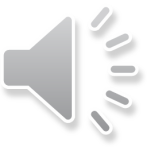 the
Ultimate
Leadership
Experience
FCCLA Creed
We are the family, career, and community leaders of America.  We face the future with warm courage and high hope.

For we have the clear consciousness of seeking old and precious values.  
For we are the builders of homes, homes for America’s future, 
Homes where living will be the expression of everything that is good and fair.  
Homes where truth and love and security and faith will be realities, not dreams.

We are the family, career, and community leaders of America.  We face the future with warm courage and high hope.
MISSION
To promote personal growth and leadership development through Family and Consumer Sciences education.

Focusing on the multiple roles of family member, wage earner, and community leader, members develop skills for life through character development; creative and critical thinking; interpersonal communications; practical knowledge; and career preparation.
Purposes
Personal development
Strengthen family
Democracy
Individual and group involvement
Understanding between youth and adults
Decision making and responsibility
Society roles
Family and Consumer Science occupations
National Programs
Power of One
Units
A Better You
Family Ties
Working on Working
Takes the Lead
Speak Out for FCCLA
STOP the Violence
How to stop teen violence
Teach about violence prevention
Realize violent behavior
Report violent activity
Help youth to get involved
Plan more youth activities
FACTS
Families Acting for Community Traffic Safety
	Units
Think SMART
Buckle Up
Arrive Alive
Speak Up
Bridge the Gap
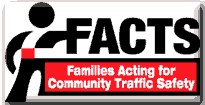 STAR Events
Students Taking Action with Recognition
Competitive events for members to show their leadership skills, group participation, and career preparation
Cooperative
Individualized
Competitive
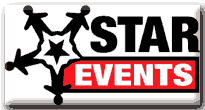 Examples
Interior Design
Use your creative side to come up with new ideas to cleverly decorate homes.
Early Childhood
Interact with and teach young children about small but necessary life lessons.
Food Innovations
Develop a certain nutritious food for a specific diet
Benefits
Ultimate Leadership Experience
Community Involvement
Personal Growth
FUN!!!
Career Preparation
Colors of FCCLA
Red
Strength
Courage
Determination
Qualities that lead to happiness through a positive self-image

White
Sincerity of purpose
Integrity of action
Qualities that help build a better tomorrow
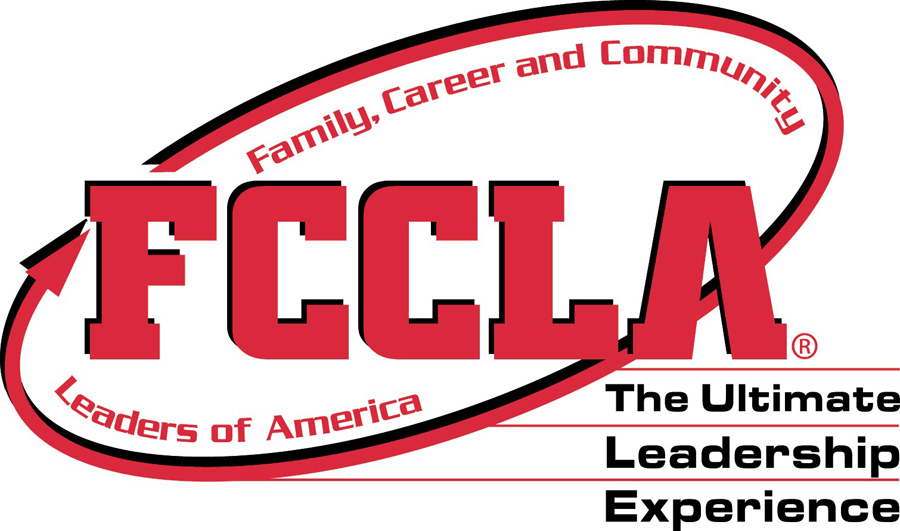 For more info go to www.fcclainc.org or www.mofccla.org